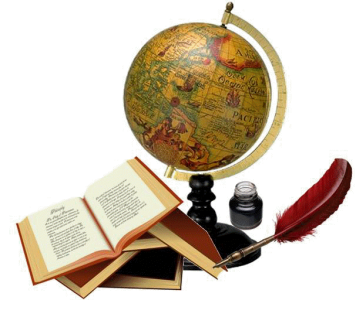 Курс повышения    квалификации   педагогических кадров по предмету «Русский язык и литература» 
в школах  с казахским  языком  обучения
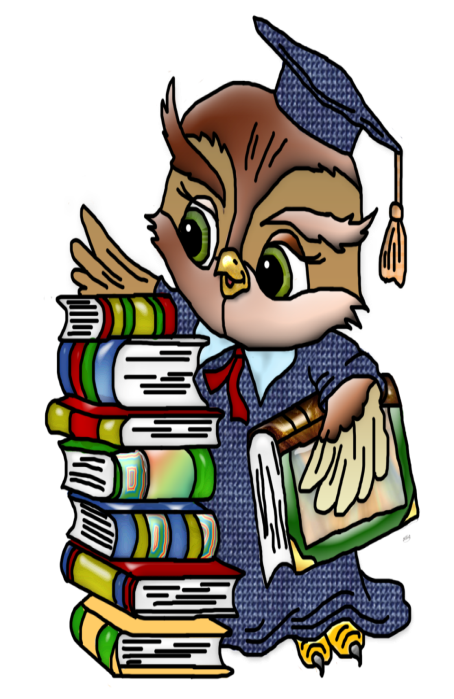 Микропреподавание по русскому языку в 5 классе
Подготовила учитель русского языка и литературы средней школы   «Караозек»
Раимбекова Улжан Кеттешкызы
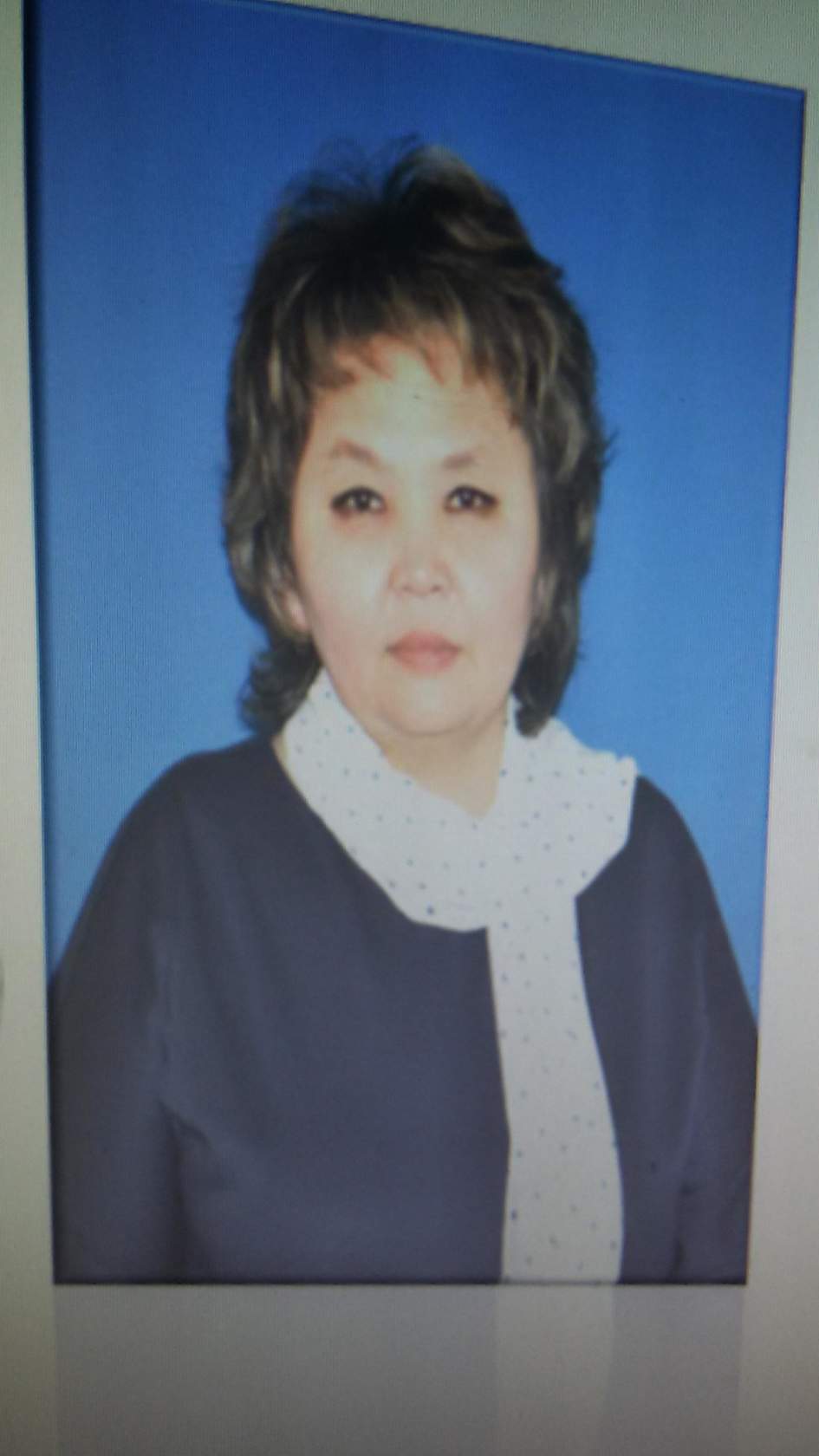 Лексическая   тема  урока: 
Литературная сказка.
Грамматическая  тема:  
Изменение прилагательных по родам
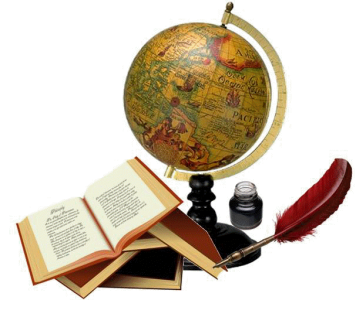 Цели обучения, которые необходимо достичь на данном уроке
Г6 .   Рассуждать на заданную тему.

Ч7.      Определять тему, сравнивать события и героев, их поступки.
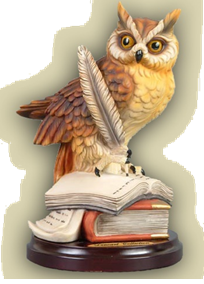 Все учащиеся смогут:
Подобрать прилагательные к словам
Большинство учащихся смогут:
Указать род, число, падеж имен прилагательных
Некоторые учащиеся смогут:
Определять тип и стиль данных отрывков
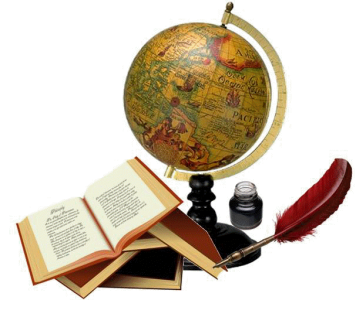 Учащиеся могут:  
Подготовить свой рассказ о сказках, его понимание
Языковая 
цель
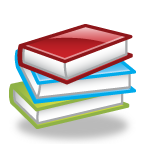 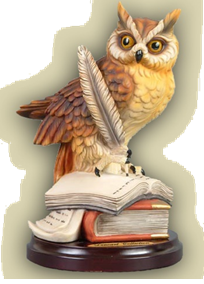 Начало урока
Активити.  Ребята, о чем вам говорят имена: Шарль Перо,Ганс Христиан Андерсен,братья Гримм?
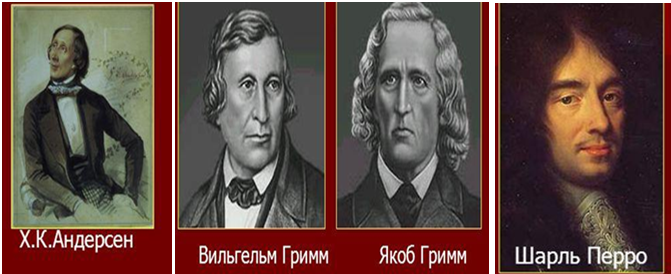 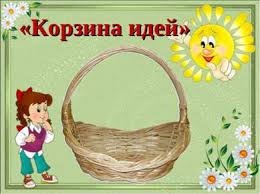 Ребята, назовите , кто это 
  Итак , ребята,  мы  сегодня  с  вами   будем  говорить о   сказках .  
Тема  нашего  урока:  Литературная сказка
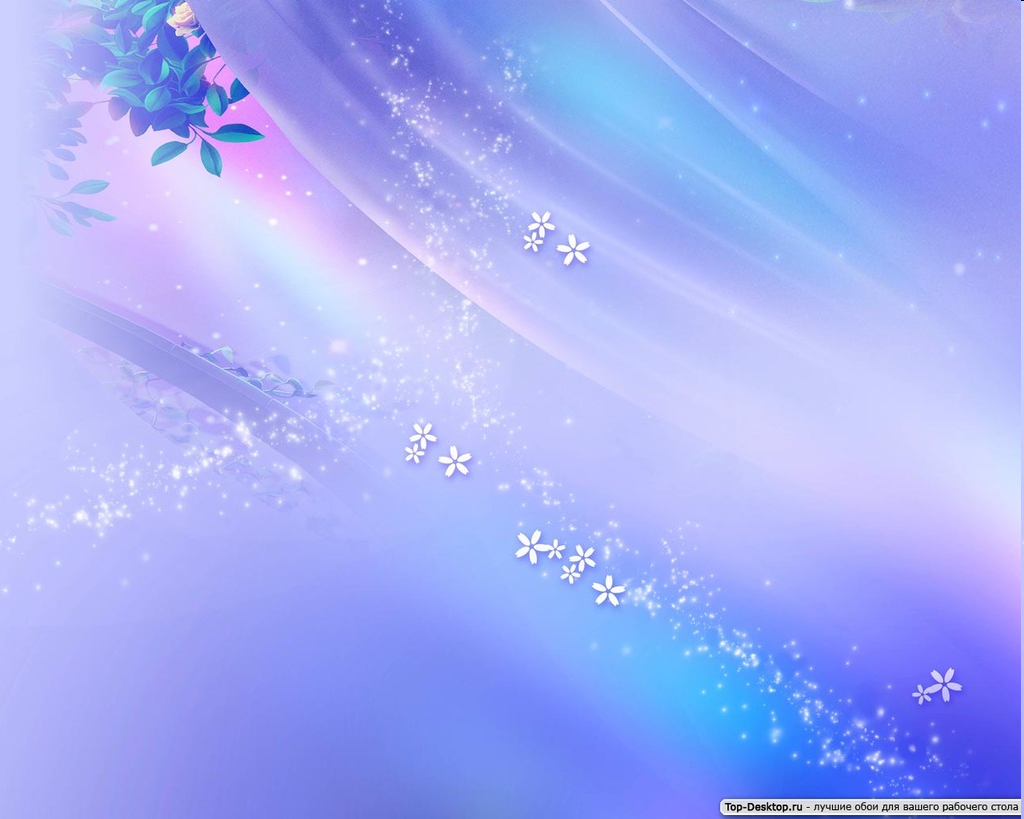 Деление на группы при помощи картинок сказочных  персонажей: «Золушка», «Оловянный солдатик»
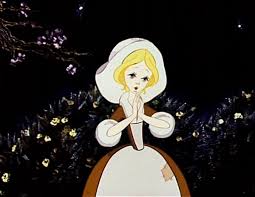 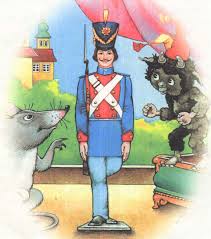 Середина   урока.
Таинственный чемодан 
         Какому литературному герою принадлежит чемодан с вещами?
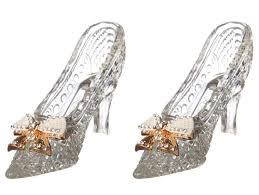 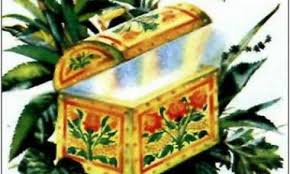 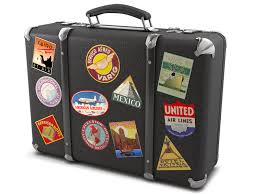 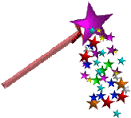 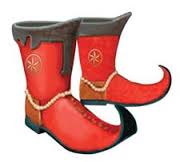 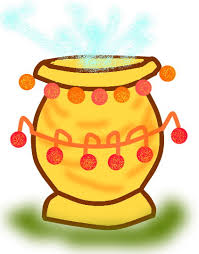 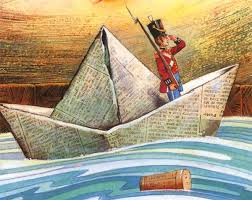 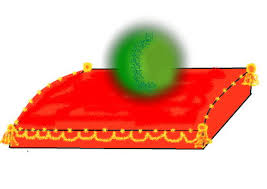 ИМЕНА ПРИЛАГАТЕЛЬНЫЕ СТАВЯТСЯ  В ТОМ  ЖЕ ПАДЕЖЕ , ЧТО И ИМЕНА СУЩЕСТВИТЕЛЬНЫЕ
Какой утенок?    (м.р.)
Какая принцесса? (ж.р.) Какое зеркало ? (с.р.)
Прием «Инсерт» или чтение с пометкой
Работа  с отрывками  из  сказок  Г.Х.  Андерсена.  Назовите,  из  каких они сказок. 
 1. Вдруг из чащи тростника выплыли три чудных белых ле­
бедя. Они плыли так легко и плавно, точно скользили по воде. 
Утёнок узнал красивых птиц, и его охватила какая­то странная 
грусть.
«Полечу­ка  я  к  этим  царственным  птицам;  они,  наверное, 
убьют меня за то, что я, такой безобразный, осмелился прибли­
зиться к ним, ну и пусть! Лучше быть убитым ими, чем сносить 
щипки кур и гусей, толчки птичницы да терпеть холод и голод 
зимою!»
2. Кай взглянул на неё, она была так хороша! Он и предста­
вить  себе  не  мог  более  умного,  более  прелестного  лица.  Теперь 
она не казалась ему ледяной, как в тот раз, когда сидела за ок­
ном и кивала ему. В его глазах она была совершенством. Кай 
уже не чувствовал страха и рассказал ей, что умеет считать в уме 
и даже знает дроби, а ещё знает, сколько в каждой стране квадратных мильи жителей. 
Учащийся  читают  текст и  отвечают  на  вопросы.  Называют название сказок.
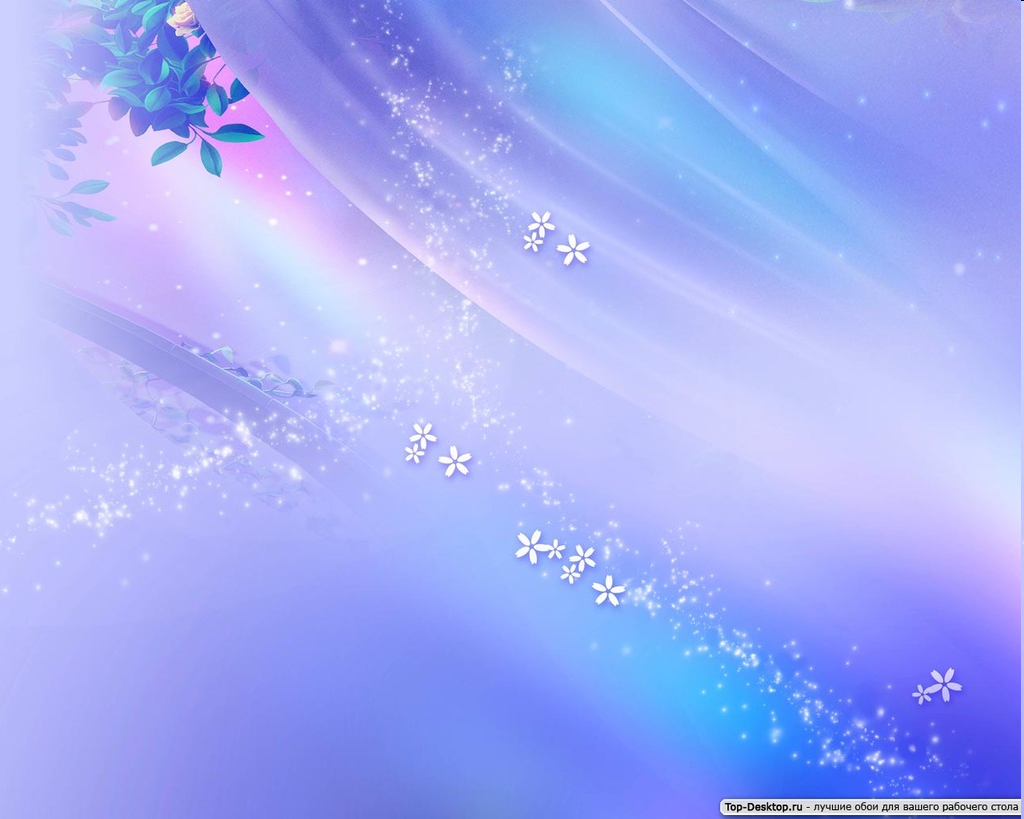 Вопросы  для  анализа текста.
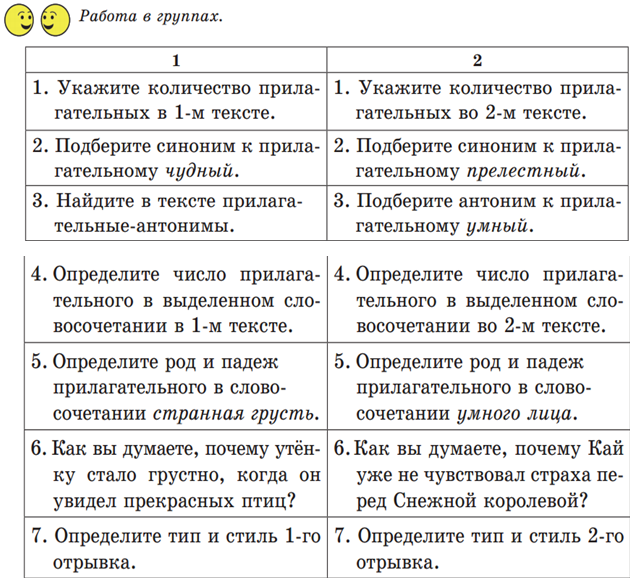 Просмотр видеосюжета из сказки Г.Х.Андерсена «Снежная королева»
1.Запишите имена героев сказки и подберите к нему прилагательное
2. Мне кажется…
Я считаю…
1) В каких сказках герою помогали находчивость и смекалка? 
2)  В  каких  сказках  награда  приходит  за  трудолюбие  и  до
броту? 
3) Какая сказка вам кажется самой
•  интересной;
•  страшной;
•  весёлой;
•  печальной;
•  поучительной?
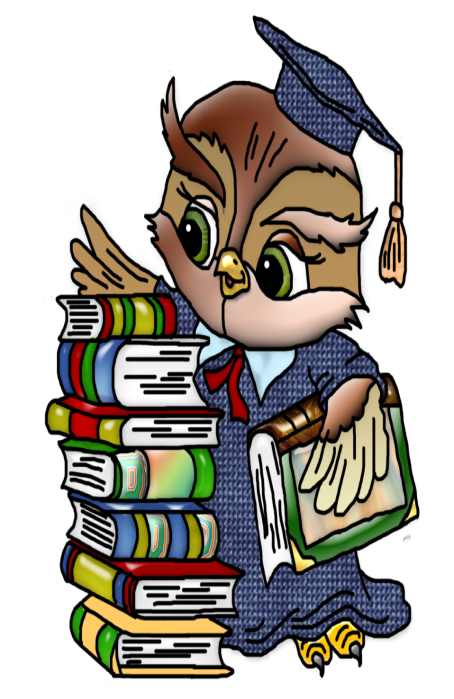 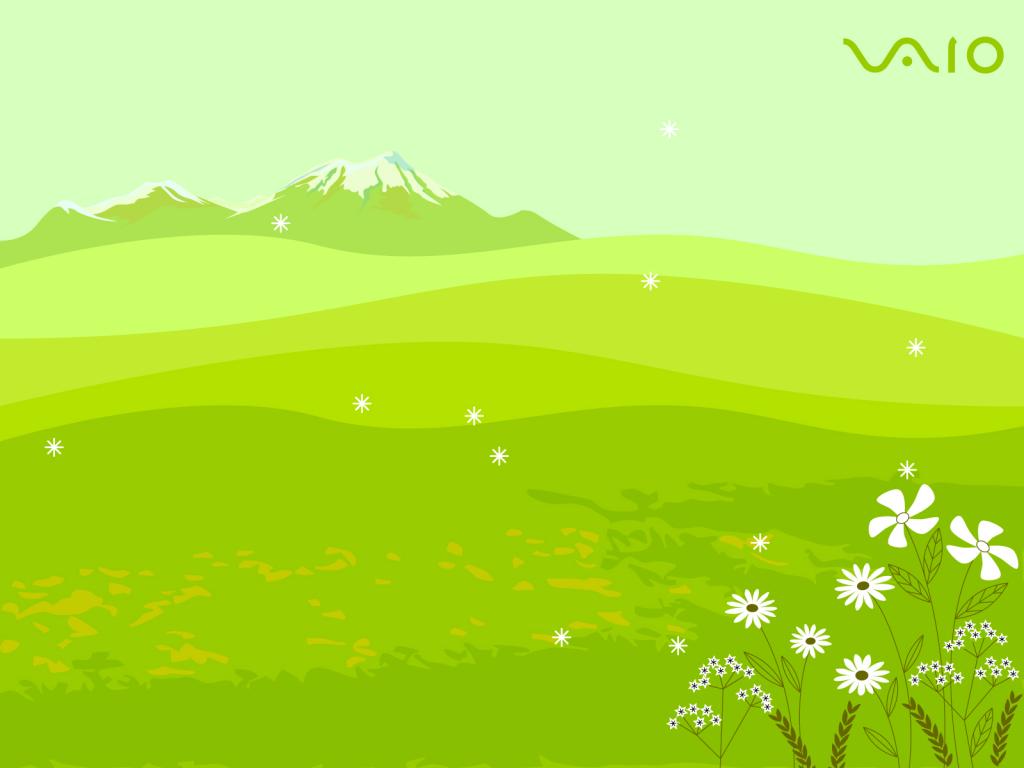 Грамматическое  задание
Упражнение 344. (письменно) 
Выпишите названия сказок Ш. Перро, в которых есть прилагательные. Укажите их число, род и падеж. Вспомните, о чём эти сказки.
«Синяя борода», «Золушка», «Кот в сапогах», «Красная Ша­
почка», «Подарки Феи», «Мальчик­с­пальчик», «Ослиная шкура».
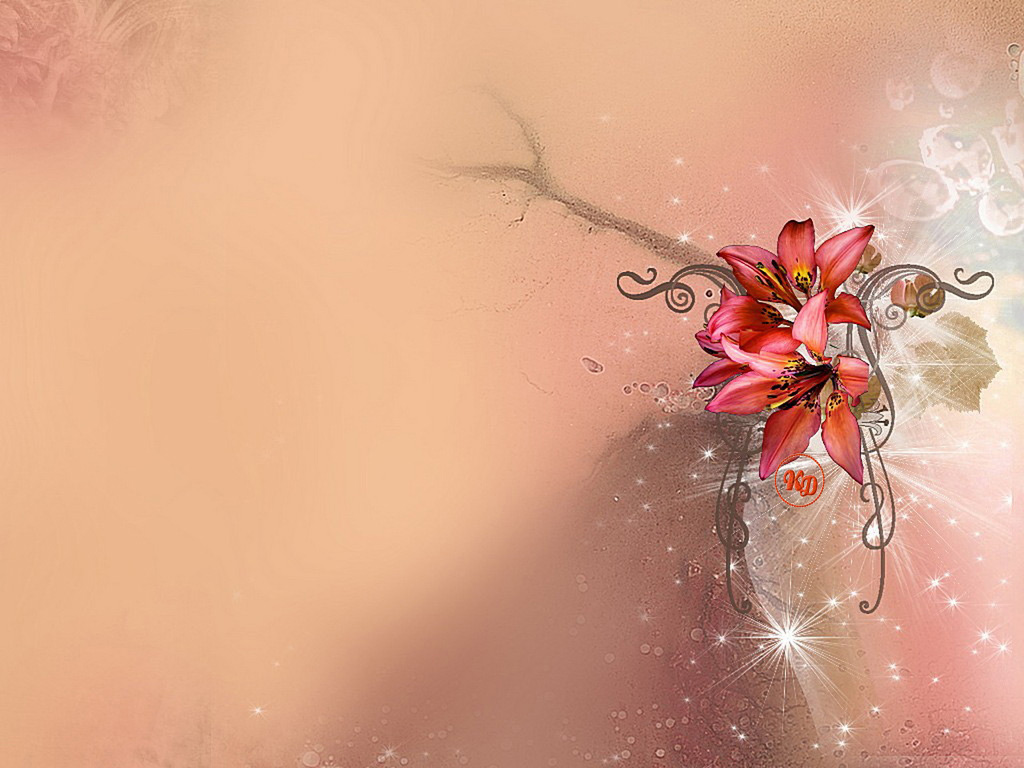 Физминутка.
Я  буду  называть  прилагательные,  а  вы  определяете  их род.  Если  прилагательные    женского рода,  приседайте,  если  мужского рода,хлопайте  в  ладоши, если- среднего- помашите рукой.
волшебный
хрустальное
оловянный
капризная
Новый
синее
красная
глупый
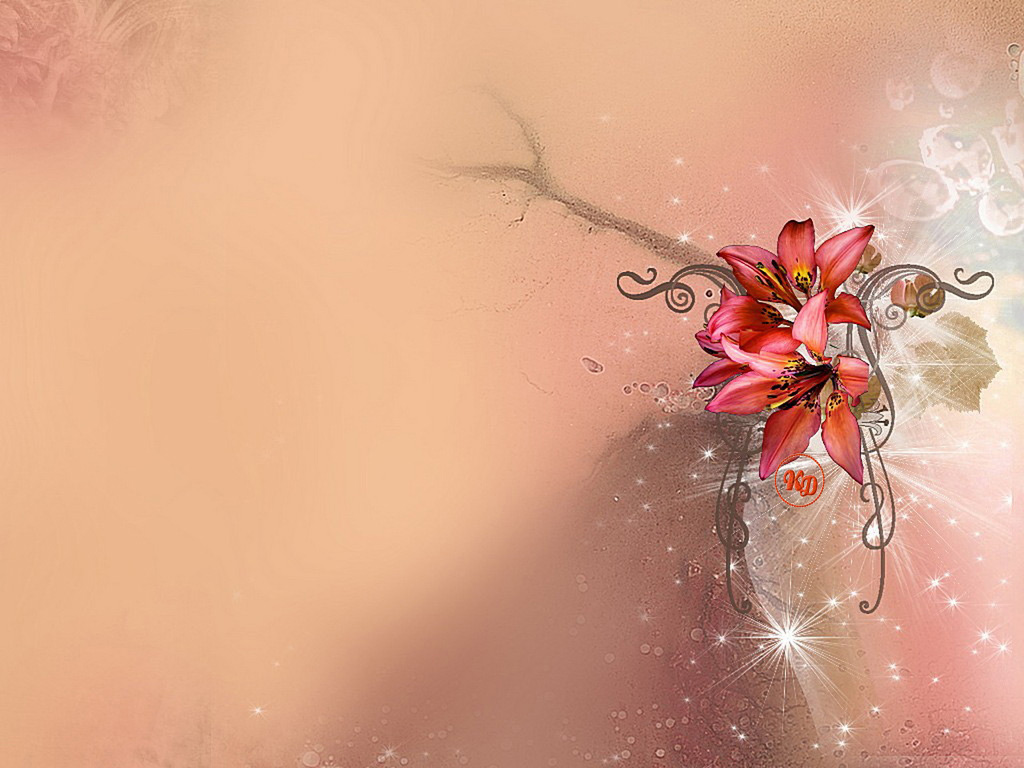 Конец  урока.
Укажите 
 верные  (В)  или  неверные  (Н)  ответы.
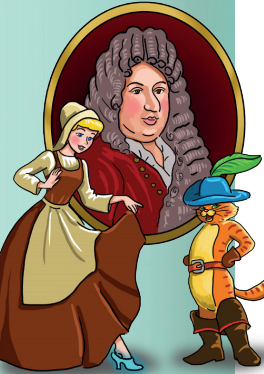 Рефлексия.
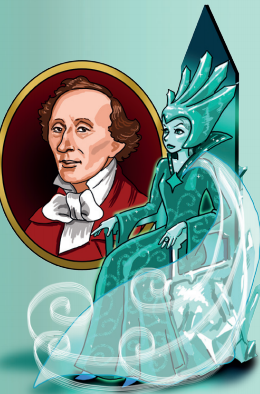 Дескриптор
Спасибо  
за  внимание
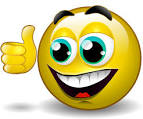